NPO法人ひとりとみんな留学生歓迎会・発表会
2018年7月7日（土）青葉台
コートダジュール
ＰＲＲＴＹ　ＲＯＯＭ
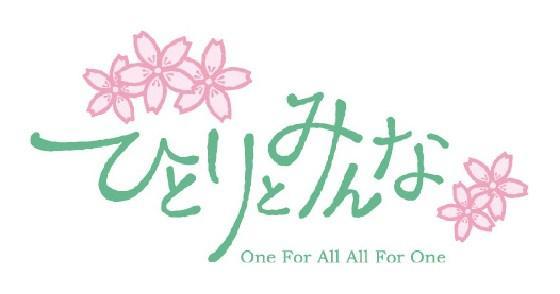 タイムテーブル
17：00　開式　主催者挨拶
　　　　ご来賓ご紹介
　　　　ご来賓よりご挨拶
17：25　乾杯の後、歓談
18：00　留学生による発表
18：40　発表終了・アンケート実施
18：50　総評・アンケート結果発表
19：00　閉会　閉会挨拶（中締め）
主催者挨拶ＮＰＯ法人ひとりとみんな理事長東京家政学院大学教授　　　　　西口　守
外国人介護福祉士養成支援事業（プログラム）の目的
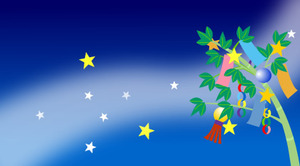 みなさんがしあわせでいられますようにベトナムのわかものがりっぱな介護福祉士になってはたらけますように
ご来賓のご紹介
このプログラムの協力法人・施設様（順不同）
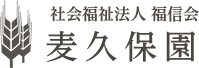 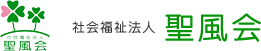 介護老人福祉施設　緑友会 小川ホーム
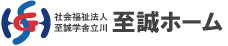 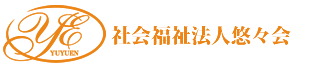 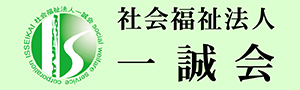 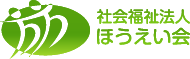 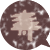 社会福祉法人天寿園会

社会福祉法人伸こう福祉会


社会福祉法人　親和福祉会
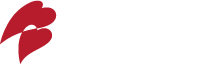 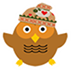 ご来賓のご挨拶
翰林日本語学院　校長
　　長岡　博司様
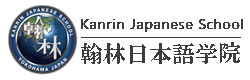 ご来賓のご挨拶
東京家政学院大学　名誉教授
学校法人東京家政学院　アドバイザー
　田中　清章様
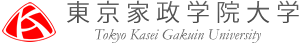 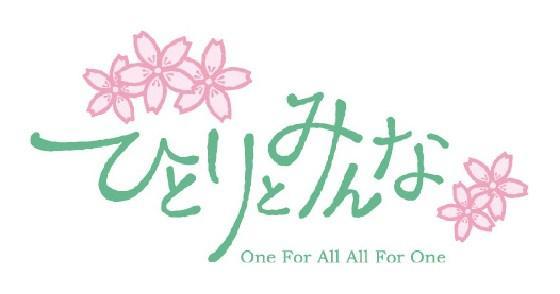 ご挨拶・乾杯
社会福祉法人悠々会理事長
ＮＰＯ法人ひとりとみんな副理事長
　陶山慎治様
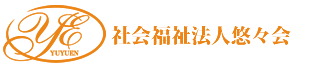 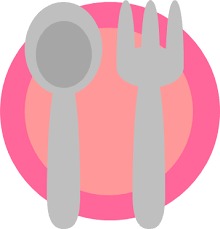 ご歓談
お食事と会話をお楽しみください。
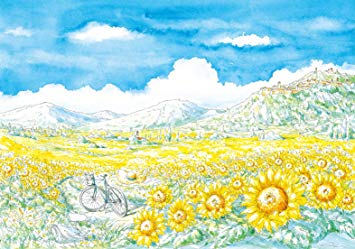 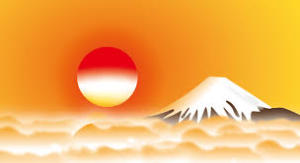 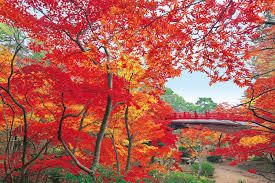 PRESENTATION with BUDDY
アンケート
発表の総評
翰林日本語学院の先生方
結果発表
閉会のご挨拶